8th Low Emittance Ring Workshop
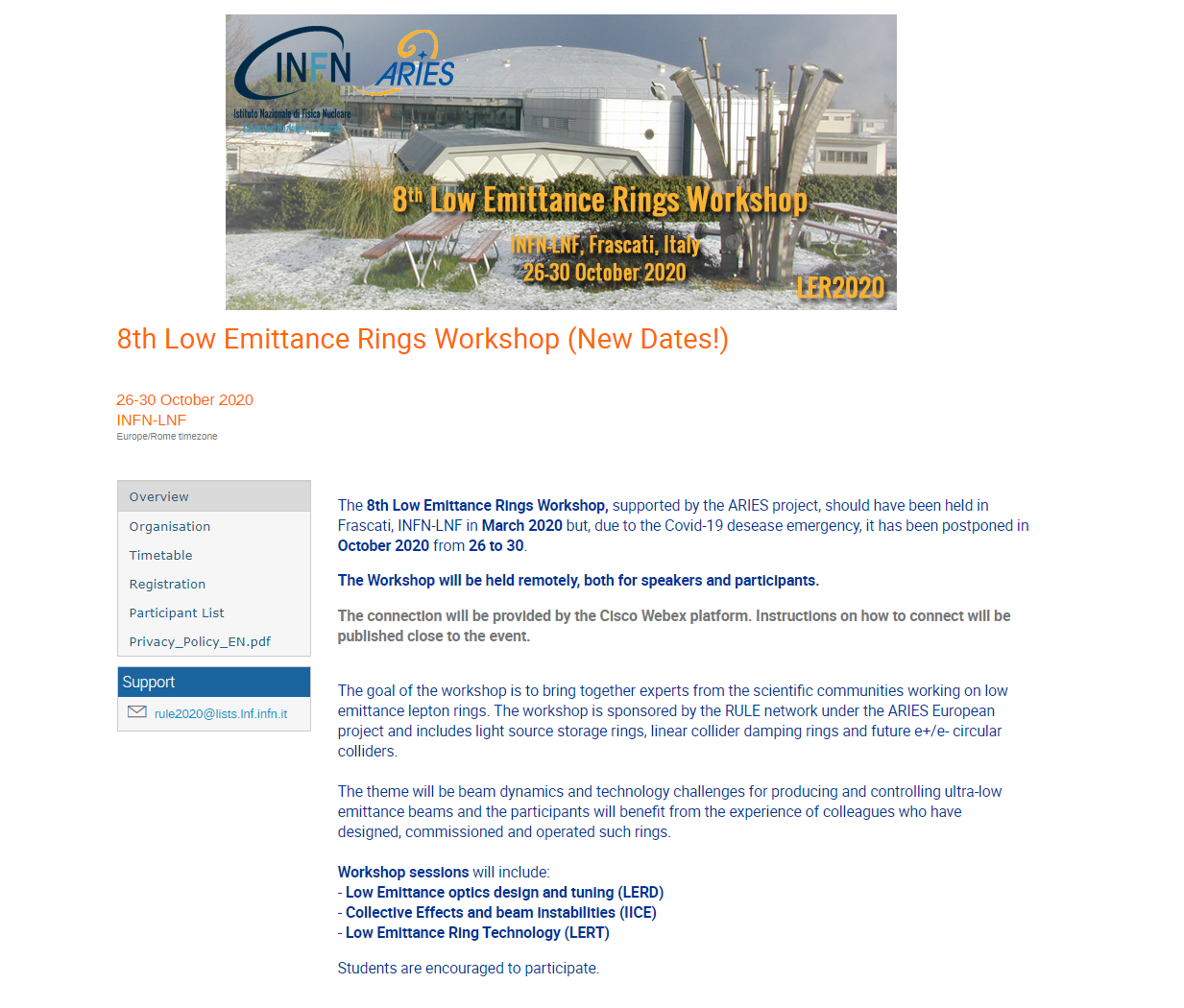 1
R. Bartolini, 8th Low emittance ring workshop, Frascati, 26/10/2020
ARIES WP7 RUL: milestones and deliverables
2nd General WS
1st General WS
2nd Injection WS
1st Injection WS
Diagnostics WS
Technology WS
Beam test WS
commissioning WS
This is the last general workshop of this funding cycle with ARIES (end Apr 21)
The next project I-FAST (Innovation Fostering in Accelerators Science and Technology) submitted in March 2020 is under evaluation at the EU a decision is expected soon to start in May 2021 (see my talk on Friday)
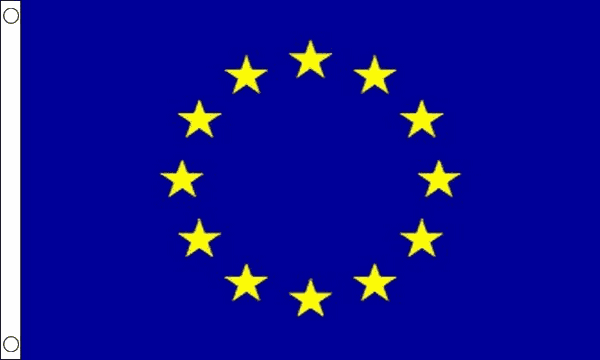 2
R. Bartolini, 8th Low emittance ring workshop, Frascati, 26/10/2020
The field is thriving
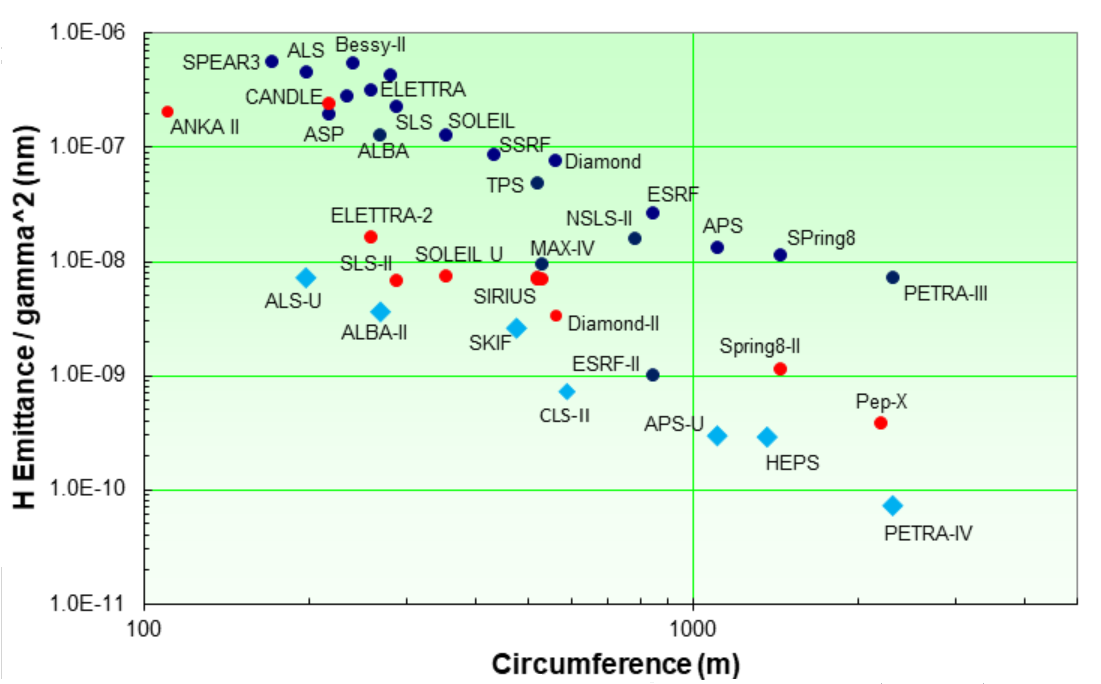 operating 
light sources
mostly DBA-TBA
MBA
on-axis 
injection
3
R. Bartolini, 8th Low emittance ring workshop, Frascati, 26/10/2020
The field is thriving
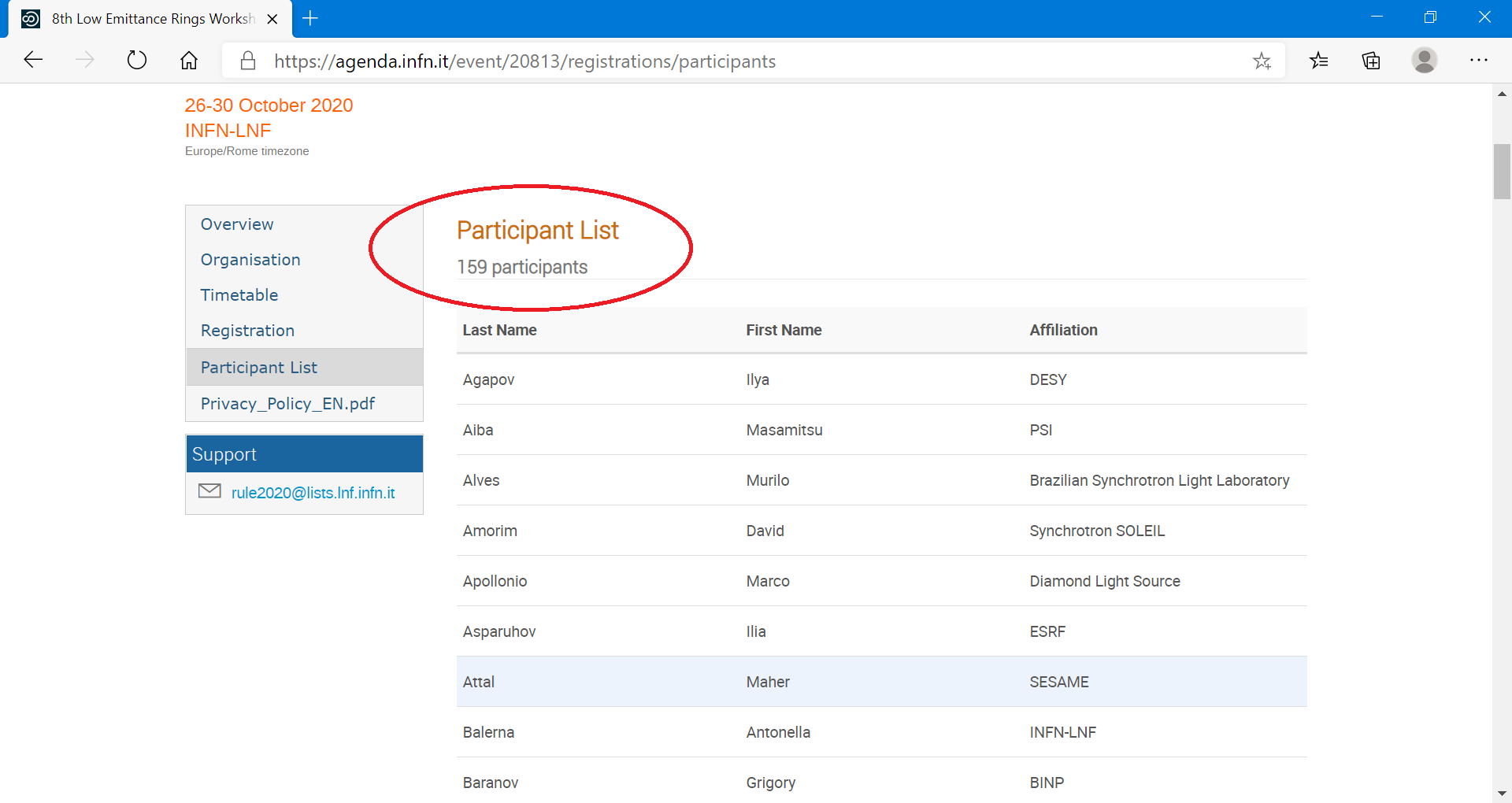 4
R. Bartolini, 8th Low emittance ring workshop, Frascati, 26/10/2020
A special thank…
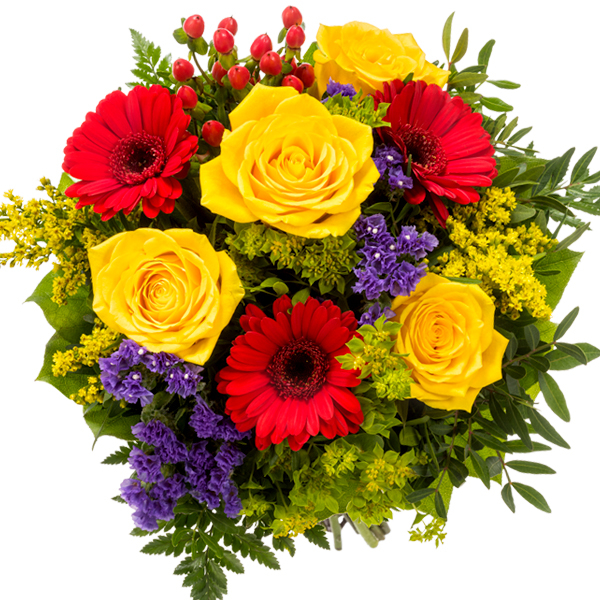 to 
Marica Biagini 
and the Frascati LOC
5
R. Bartolini, 8th Low emittance ring workshop, Frascati, 26/10/2020